Neural Network and Backpropagation
Chia-Yi Su
Department of Electronic Engineering
National Kaohsiung University of Science and Technology
February 2022
National Kaohsiung University of Science and Technology
1
Course Outline
Introduction to Reinforcement Learning
Markov Decision Processes
Planning by Dynamic Programming
Model-Free Prediction
Model-Free Control
Neural Network
Value Function Approximation
Policy Gradient
February 2022
National Kaohsiung University of Science and Technology
2
Today’s Agenda
Neural Network
Stochastic Gradient Decent
Backpropagation
Tricks and Tips on Neural Network
February 2022
National Kaohsiung University of Science and Technology
3
Neural Network
February 2022
National Kaohsiung University of Science and Technology
4
Neural Network of Human Beings
February 2022
National Kaohsiung University of Science and Technology
5
Single Neuron of ANN
February 2022
National Kaohsiung University of Science and Technology
6
A neuron is equal to a binary logistic regression
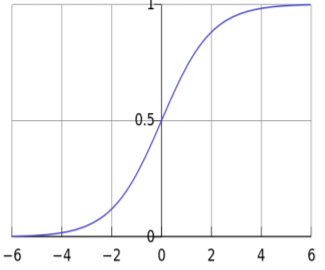 Activation function is not limited to sigmoid.
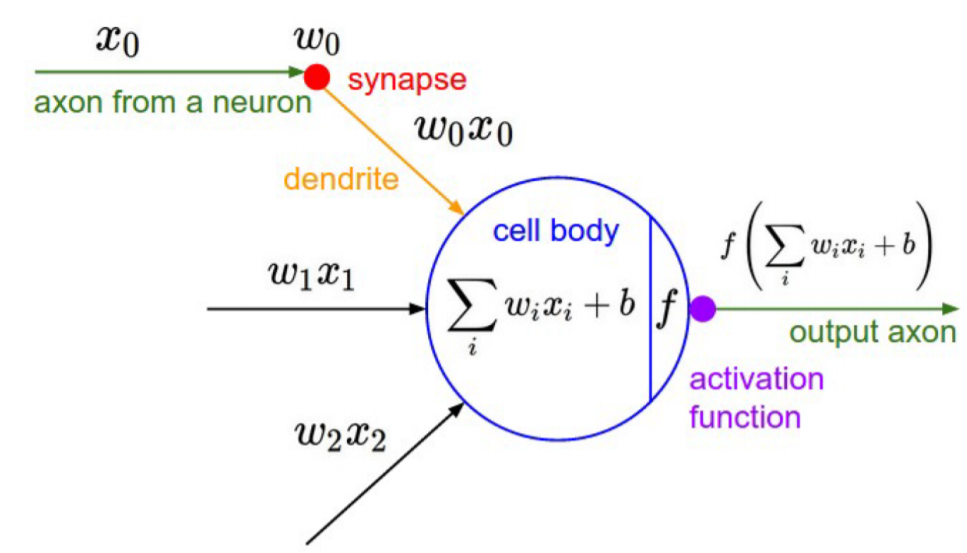 February 2022
National Kaohsiung University of Science and Technology
7
A neural network is equal to running many logistic regression simultaneously
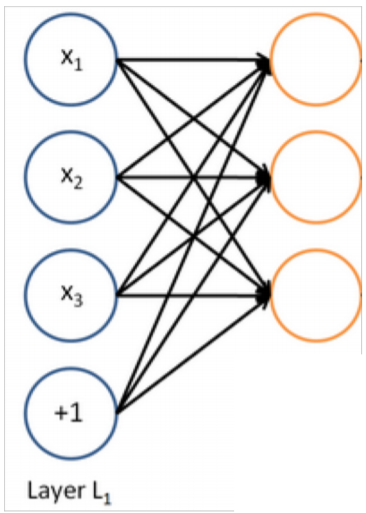 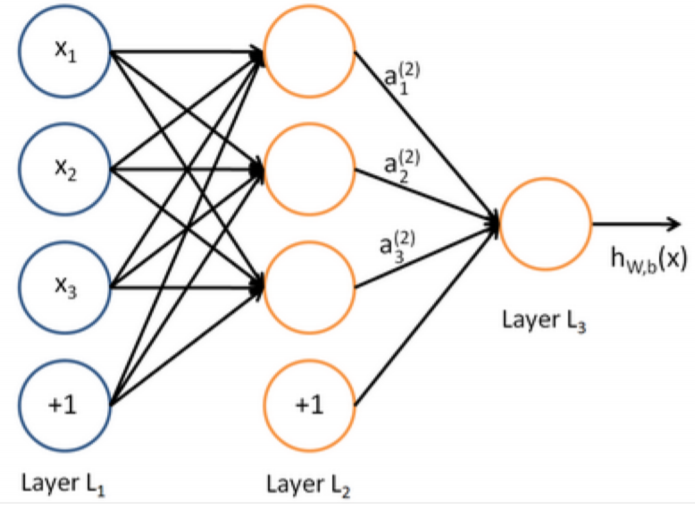 Multi-layer Neural Network
Back-propagation determines the parameters in hidden layer to make a good decision.
February 2022
National Kaohsiung University of Science and Technology
8
Matrix notation for a layer
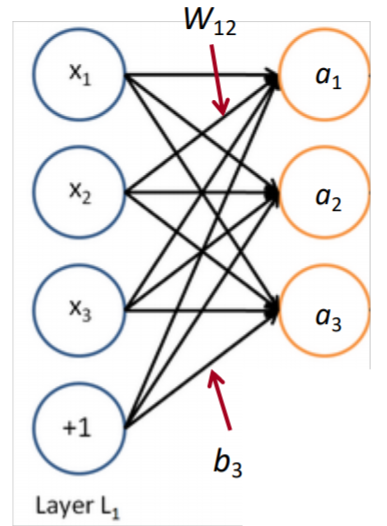 February 2022
National Kaohsiung University of Science and Technology
9
Stochastic Gradient Decent
February 2022
National Kaohsiung University of Science and Technology
10
Stochastic Gradient Decent
We will introduce tons of calculus later.
February 2022
National Kaohsiung University of Science and Technology
11
Calculus Review
February 2022
National Kaohsiung University of Science and Technology
12
Review of Calculus
February 2022
National Kaohsiung University of Science and Technology
13
Jacobian Matrix: Vectorized Gradients
February 2022
National Kaohsiung University of Science and Technology
14
Chain Rule
February 2022
National Kaohsiung University of Science and Technology
15
Conventional Chain Rule
February 2022
National Kaohsiung University of Science and Technology
16
Multiplication of Jacobian Matrix Chain Rule
February 2022
National Kaohsiung University of Science and Technology
17
Useful Identities for Neural Network
February 2022
National Kaohsiung University of Science and Technology
18
Matrix Times Column Vector w.r.t. Column Vector
February 2022
National Kaohsiung University of Science and Technology
19
Row Vector Times Matrix w.r.t. Row Vector
February 2022
National Kaohsiung University of Science and Technology
20
A Vector w.r.t. Itself
February 2022
National Kaohsiung University of Science and Technology
21
Elementwise Function
February 2022
National Kaohsiung University of Science and Technology
22
Matrix Times Column Vector w.r.t Matrix
m - 1
February 2022
National Kaohsiung University of Science and Technology
23
Matrix Times Column Vector w.r.t Matrix
February 2022
National Kaohsiung University of Science and Technology
24
Derivative of Cross-Entropy Loss w.r.t x
Identity 1
February 2022
National Kaohsiung University of Science and Technology
25
Derivative of Cross-Entropy Loss
February 2022
National Kaohsiung University of Science and Technology
26
Derivative of Sigmoid Function
February 2022
National Kaohsiung University of Science and Technology
27
Derivative of ReLU Function
February 2022
National Kaohsiung University of Science and Technology
28
Derivative of Tanh Function
February 2022
National Kaohsiung University of Science and Technology
29
Backpropagation
February 2022
National Kaohsiung University of Science and Technology
30
Introduction
Derivative
Chain rule
In order to minimize computation, we also reuse the derivative from higher layer.
February 2022
National Kaohsiung University of Science and Technology
31
Computational Graph and Forward Propagation
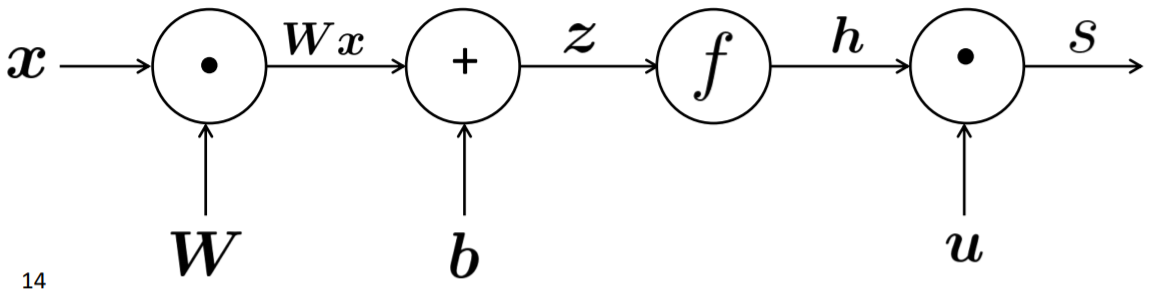 February 2022
National Kaohsiung University of Science and Technology
32
Computational Graph and Back Propagation
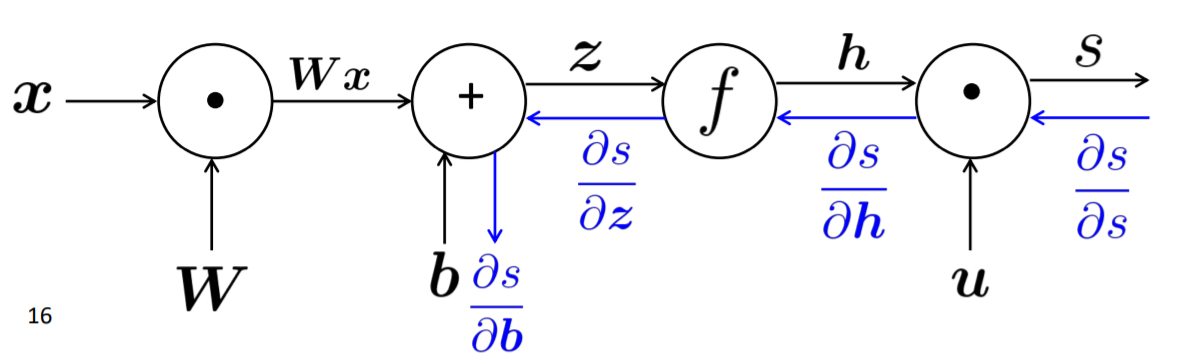 February 2022
National Kaohsiung University of Science and Technology
33
Backpropagation on Single Node
Each node
 receives the upstream gradient
 has a local gradient
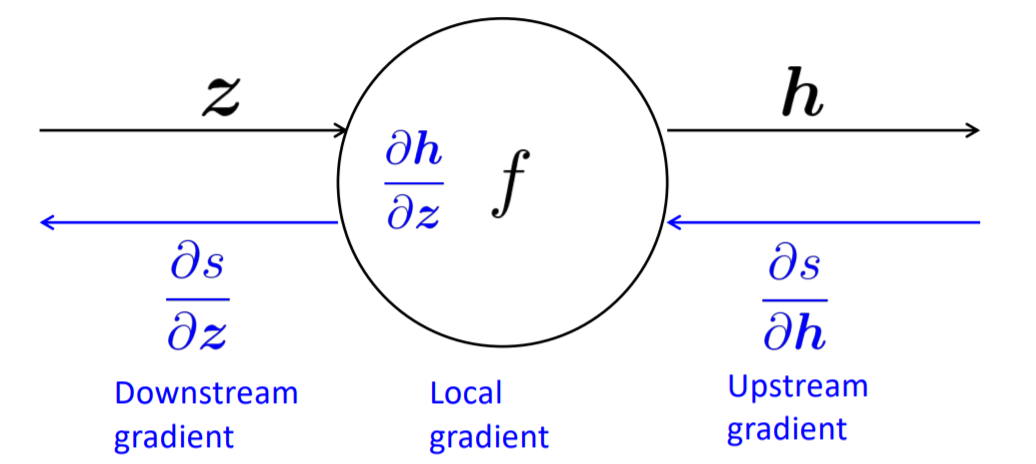 February 2022
National Kaohsiung University of Science and Technology
34
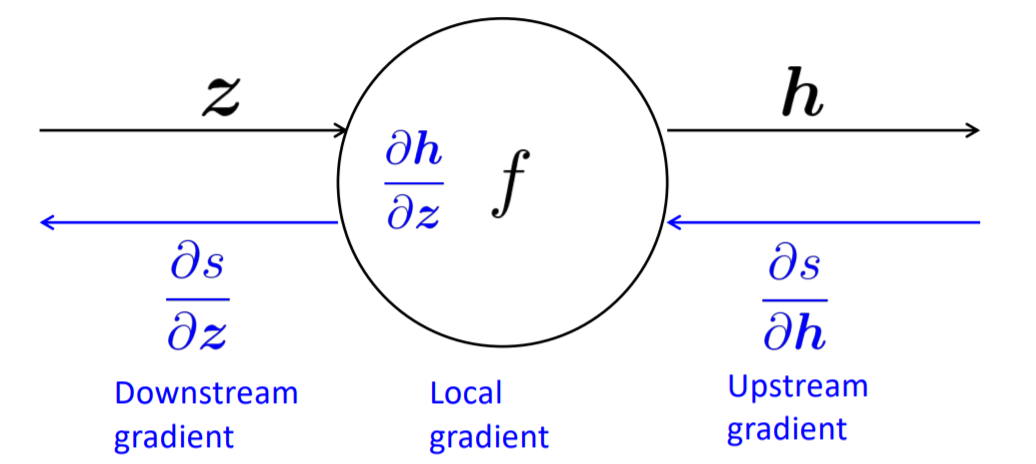 February 2022
National Kaohsiung University of Science and Technology
35
Single Node with Multiple Inputs
z = Wx
Multiple Inputs                    multiple local gradients
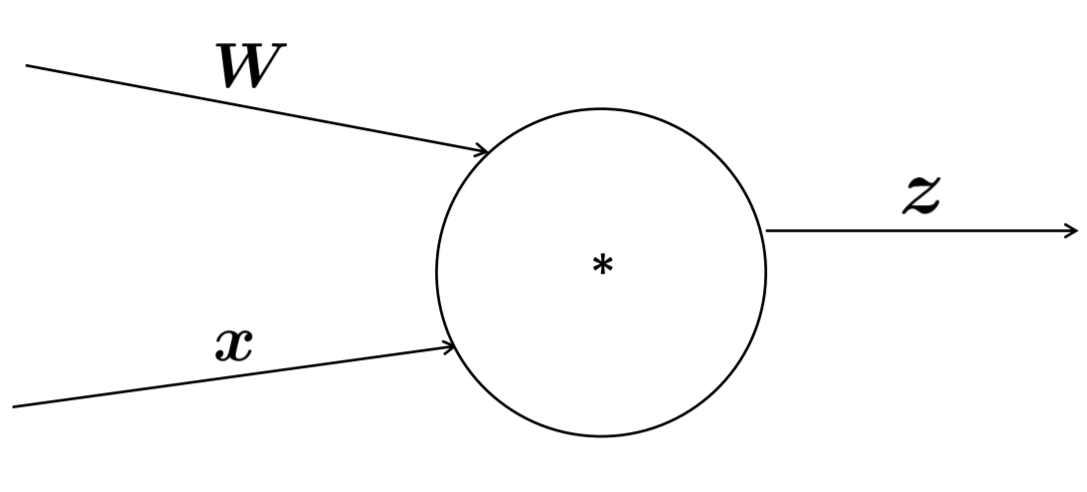 February 2022
National Kaohsiung University of Science and Technology
36
Example
1
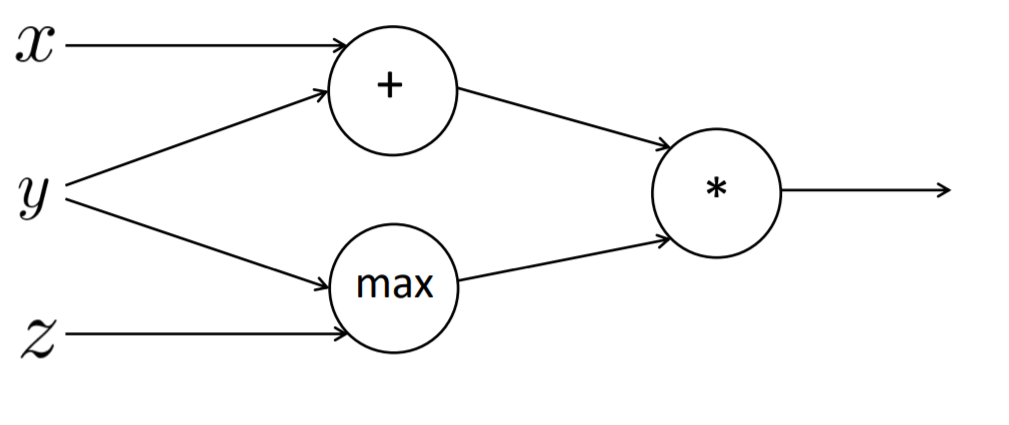 3
2
6
2
2
0
February 2022
National Kaohsiung University of Science and Technology
37
Sum up the Gradients at outward Branches
February 2022
National Kaohsiung University of Science and Technology
38
Real Network Example
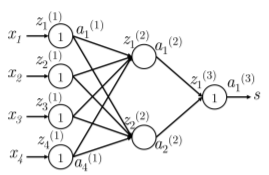 February 2022
National Kaohsiung University of Science and Technology
39
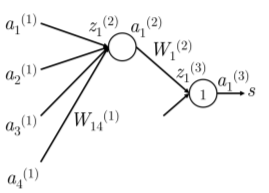 February 2022
National Kaohsiung University of Science and Technology
40
Node Intuition
Upstream gradient is distributed when the node is “+”
Upstream gradient is routed when sign of node is “max”
Upstream gradient is switched when sign of node is ”*”
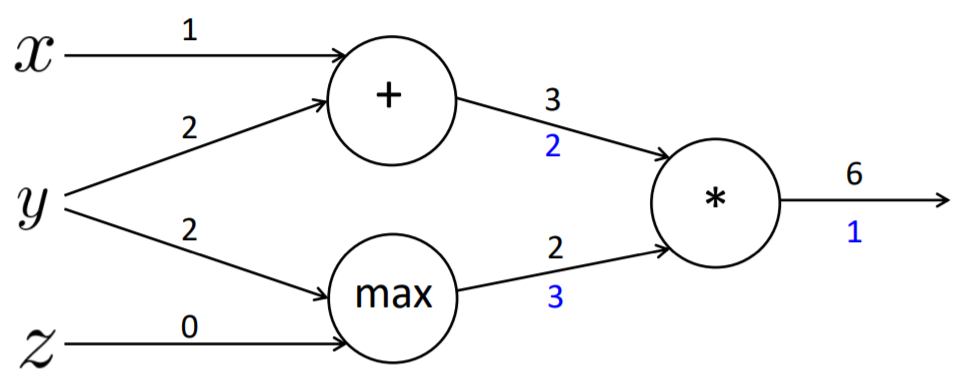 February 2022
National Kaohsiung University of Science and Technology
41
Efficient Gradient Computation
Incorrect Way to Compute backprop
Compute backprop without reusing the term that has already calculated
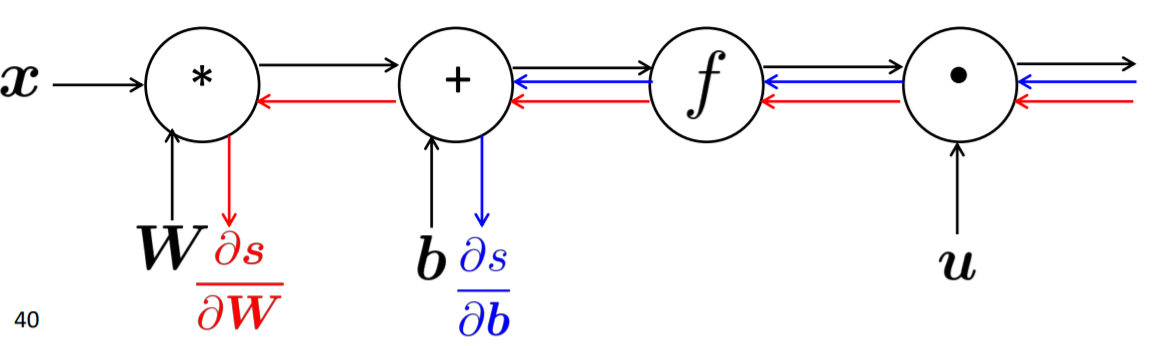 February 2022
National Kaohsiung University of Science and Technology
42
Efficient Gradient Computation
Right way to compute backprop
Reuse the gradients which we have already calculated.
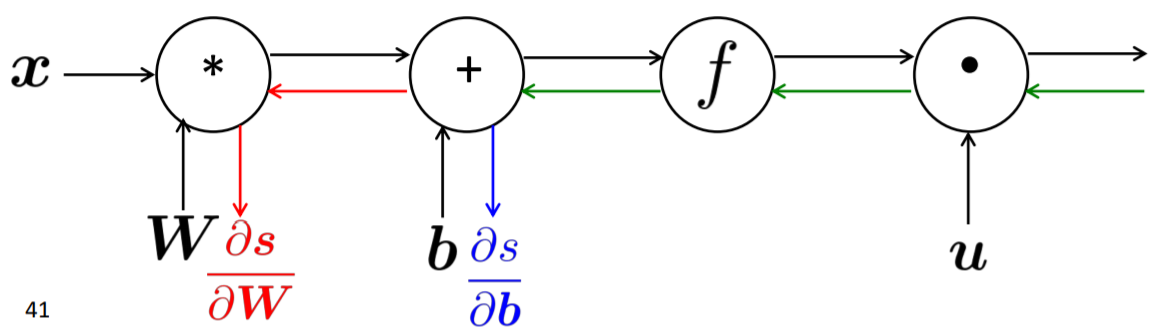 February 2022
National Kaohsiung University of Science and Technology
43
Backprop in Computational Graph
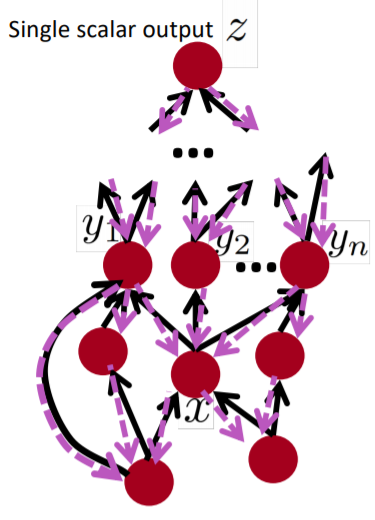 February 2022
National Kaohsiung University of Science and Technology
44
Implementation of Back-Prop
February 2022
National Kaohsiung University of Science and Technology
45
Implementation of Forward/Backward API
February 2022
National Kaohsiung University of Science and Technology
46
Implementation of Forward/Backward API
February 2022
National Kaohsiung University of Science and Technology
47
Numeric Gradient for Gradient Check
February 2022
National Kaohsiung University of Science and Technology
48
Summary
For now we have learnt
Neural network
Core technology of neural network (backpropagation, partial derivative, chain rule, Jacobian, computational graph)
But why should we learn it?
Know how to debug when our neural nets don’t run correctly
Know how it works so that we can do further research
Spot dead network (ReLU)
Vanish gradient
February 2022
National Kaohsiung University of Science and Technology
49
Tricks and Tips on Neural Network
February 2022
National Kaohsiung University of Science and Technology
50
Regularization
L2 Regularization
Hyper-Parameter
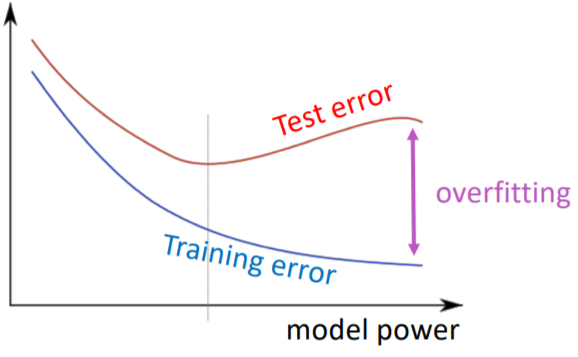 February 2022
National Kaohsiung University of Science and Technology
51
February 2022
National Kaohsiung University of Science and Technology
52
Dropout
A powerful and effective regularization technique.
Training Step: Only probability p number of neurons are activated.
Test Step: Full neurons are activated.
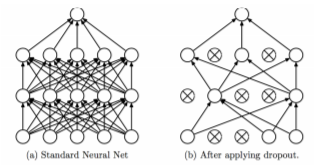 February 2022
National Kaohsiung University of Science and Technology
53
Vectorization
This code is only run by using CPU. However, GPU can be faster.
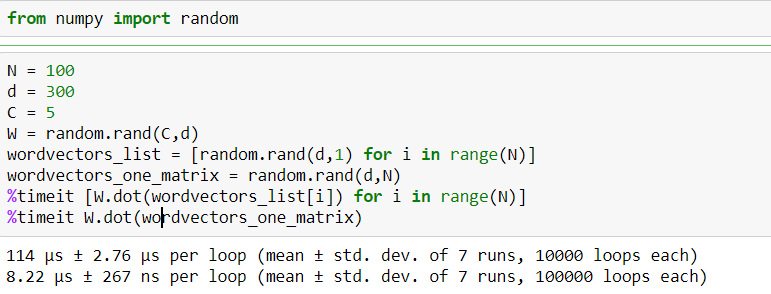 February 2022
National Kaohsiung University of Science and Technology
54
Non-Linearity: Sigmoid
It was commonly used in early 80’s and 90’s.
Its output gives us a probability because its
rank is between 0 and 1.
Since it doesn’t work well, we seldom use it 
nowadays. This non-linearity is employed when
we want our output to be a probability.
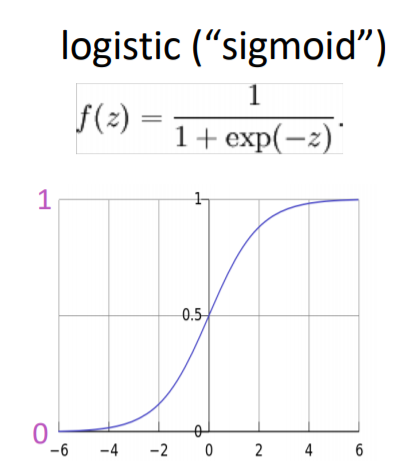 February 2022
National Kaohsiung University of Science and Technology
55
Non-Linearities: tanh and hard tanh
tanh(z) =2 sigmoid(2z)-1
None of above non-linearities are default choices for training neural network.
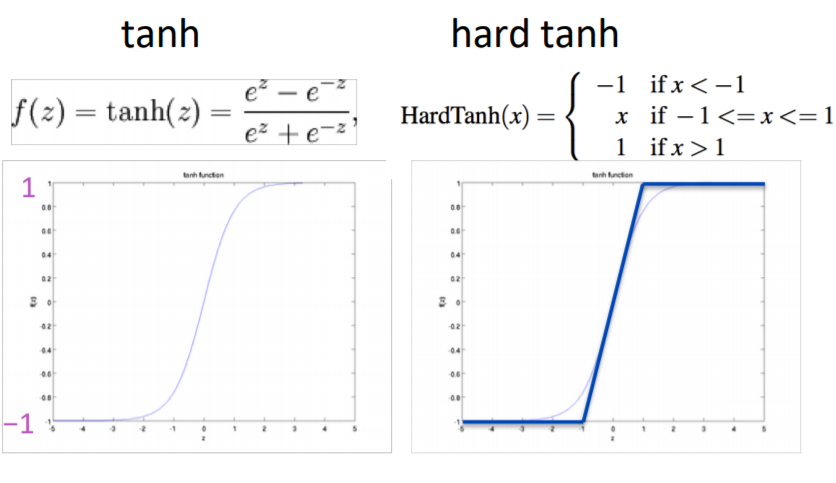 February 2022
National Kaohsiung University of Science and Technology
56
Better Non-Linearity
ReLU = max(z,0)
Computational efficiency
Dead network sometimes
Leaky ReLU and Parametric ReLU
It’s better to try ReLU first.
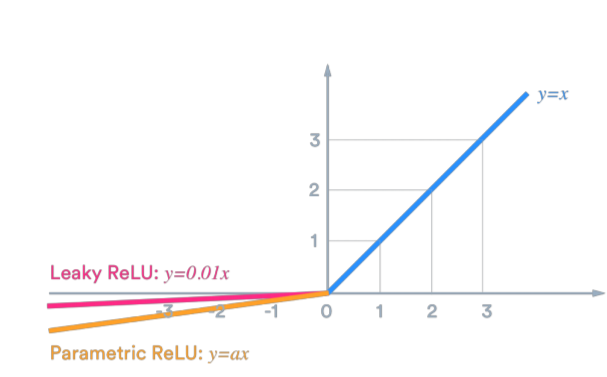 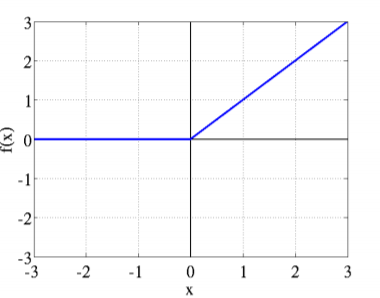 February 2022
National Kaohsiung University of Science and Technology
57
Non-Linearity: Maxout
February 2022
National Kaohsiung University of Science and Technology
58
Non-Linearity: Soft Sign
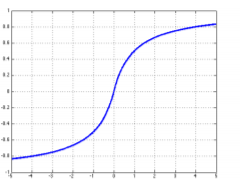 February 2022
National Kaohsiung University of Science and Technology
59
Derivative of Non-Linearities
February 2022
National Kaohsiung University of Science and Technology
60
Data Preprocessing
Mean Subtraction
Calculate the mean in training data and subtract this mean from input. 
Although mean is only calculated in training set, this mean is subtracted from training, test, and validation sets.
Normalization
Normalization, which features are divided by the standard deviation calculated by using training sets, scales range between input data in order to equalize the importance of all features.
February 2022
National Kaohsiung University of Science and Technology
61
Parameter Initialization
February 2022
National Kaohsiung University of Science and Technology
62
Optimizer
Result of plain SGD is usually fine although it requires to hand-tuning the learning rate
Other optimizer that adjusts the parameter automatically.
Adagrad
RMSprop
Adam 
SparseAdam
…
It’s good to begin with Adam optimizer.
February 2022
National Kaohsiung University of Science and Technology
63
Learning Rate
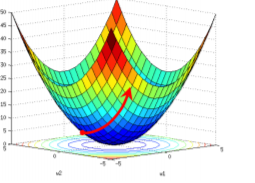 February 2022
National Kaohsiung University of Science and Technology
64
Reference
Manning et al., CS224n Natural Language Processing with Deep Learning, Stanford University
Mundra et al., Stanford University : Lecture 2 Notes
Li et al., CS231n Convolutional Neural Networks for Visual Recognition, Stanford University
Guillaume Genthial, Review of differential calculus theory, Stanford University
Kevin Clark, Computing Neural Network Gradients, Stanford University
February 2022
National Kaohsiung University of Science and Technology
65